ΒΑΣΙΚΕΣ   ΑΡΧΕΣ   ΝΟΣΗΛΕΥΤΙΚΗΣ
ΕΡΓΑΣΤΗΡΙΟ
Κάρτα ΝοσηλείαςΚάρτα φαρμάκων
Δημητριάδου Αλεξάνδρα
Λαβδανίτη Μαρία
Μηνασίδου Ευγενία, Τσαλογλίδου Αρετή, Θεοφανίδης Δημήτριος, 
Κουκουρίκος Κωνσταντίνος, Καυκιά Θεοδώρα, Φουντούκη Αντιγόνη, 
Κουταλάκη Παρασκευή
Φαρμακευτική οδηγία
Το όνομα του ασθενή.
Η ημερομηνία και η ώρα που γράφτηκε η οδηγία.
Το όνομα του φαρμάκου που πρόκειται να χορηγηθεί.
Η δόση του φαρμάκου.
Η οδός χορήγησης.
Η συχνότητα χορήγησης.
Η υπογραφή του γιατρού που έδωσε την οδηγία

Η υπογραφή του νοσηλευτή και η καταγραφή της ημερομηνίας/ώρας δίπλα στην υπογραφή του γιατρού υποδηλώνει ότι ο νοσηλευτής έλαβε γνώση, δεν είχε απορίες και συνέχισε για τη φάση της εκτέλεσης.
2
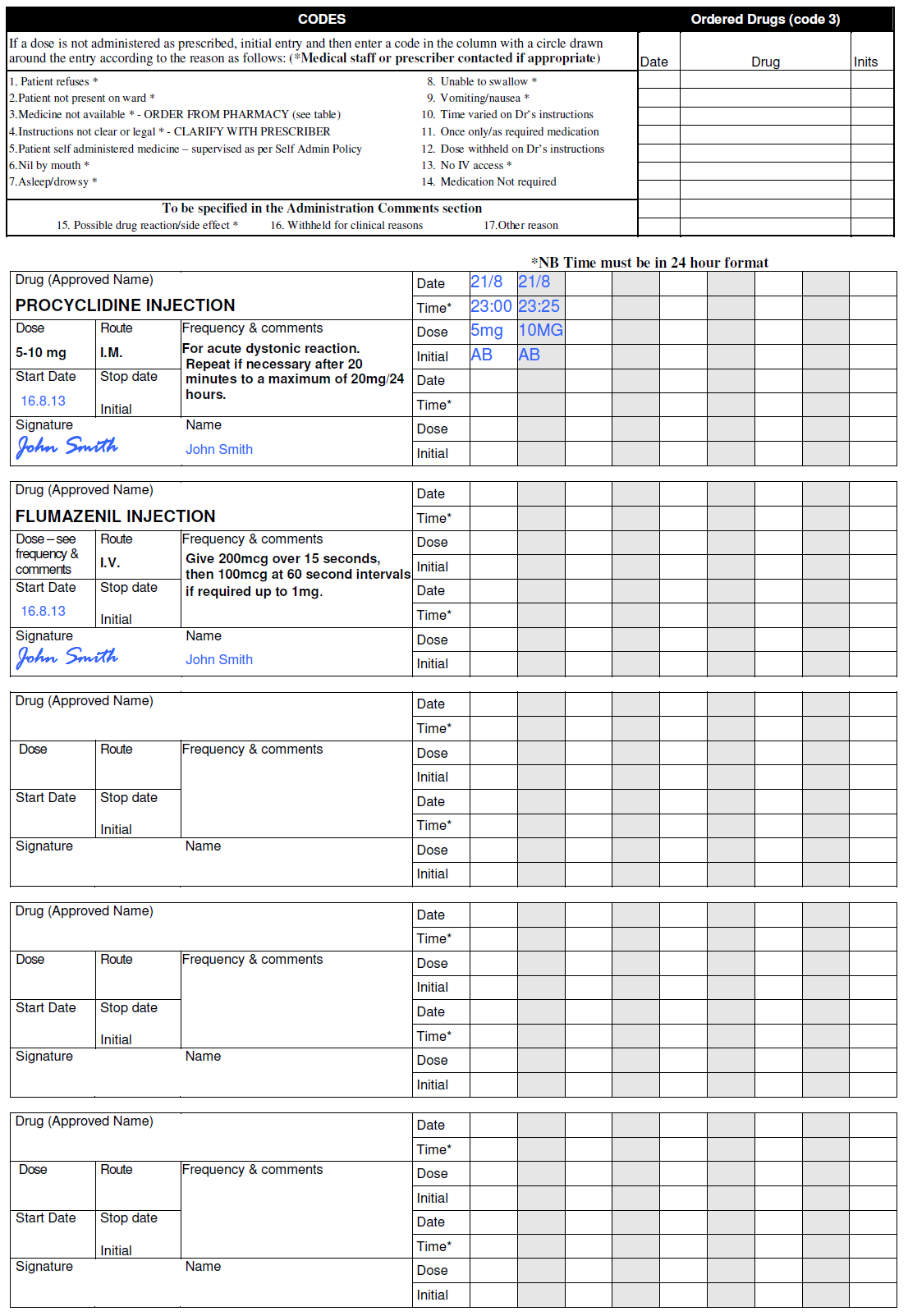 Δείγμα κάρτας νοσηλείας από το Ηνωμένο Βασίλειο
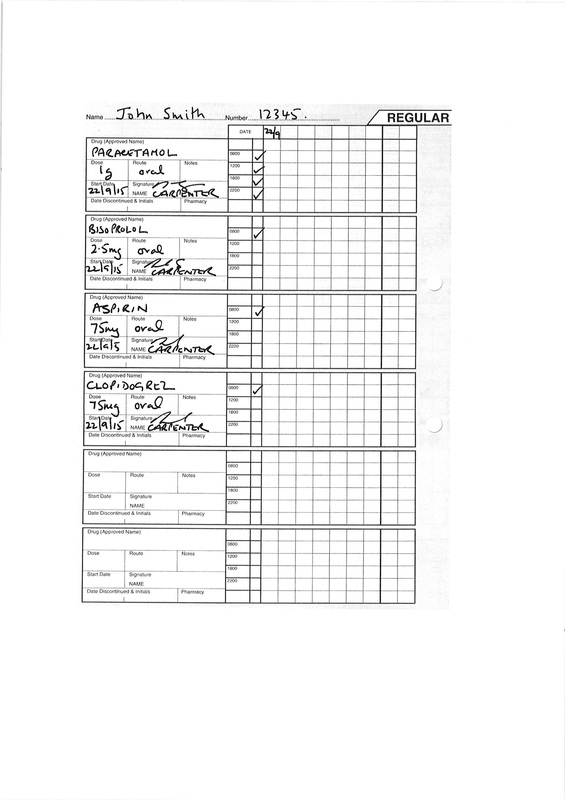 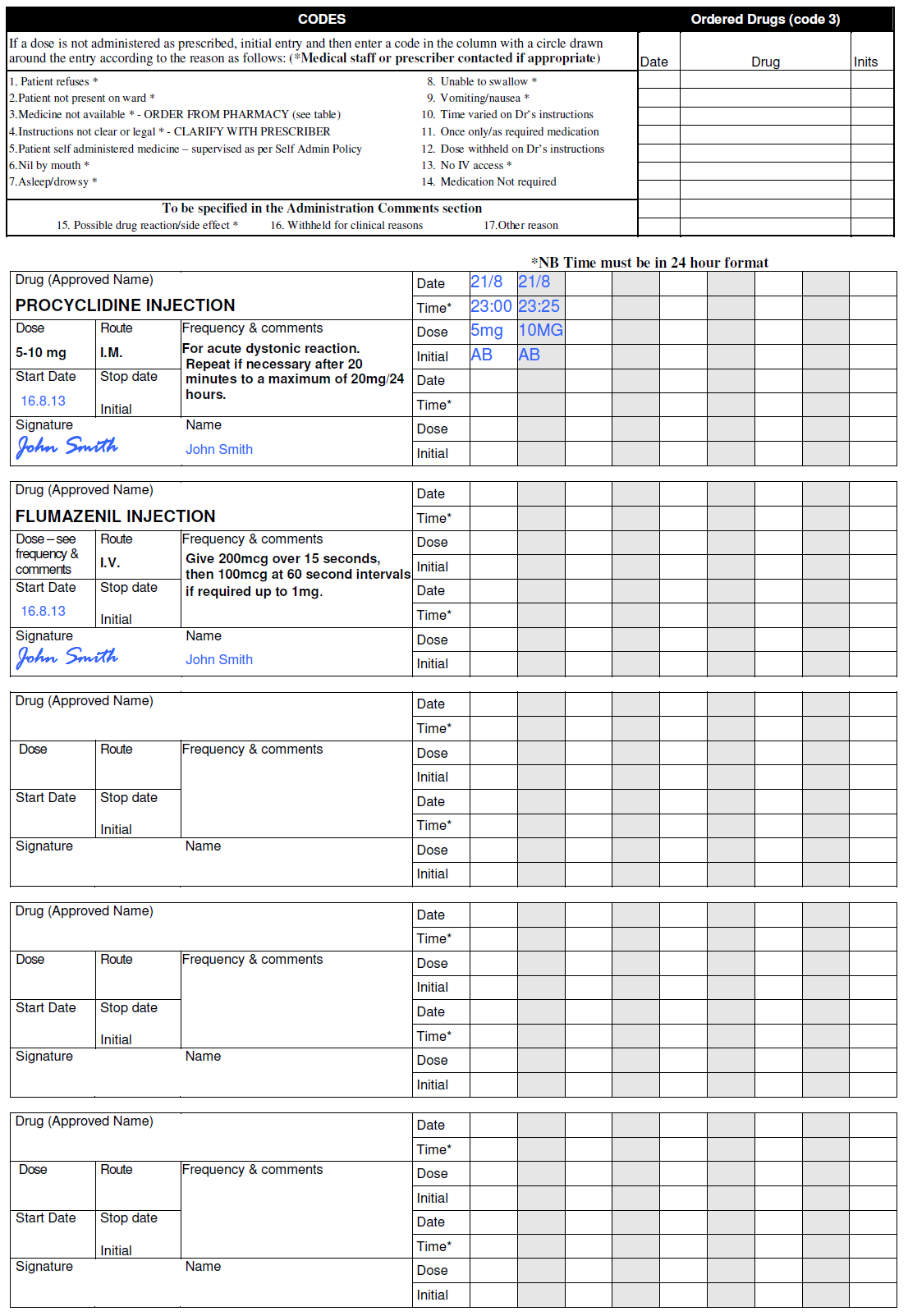 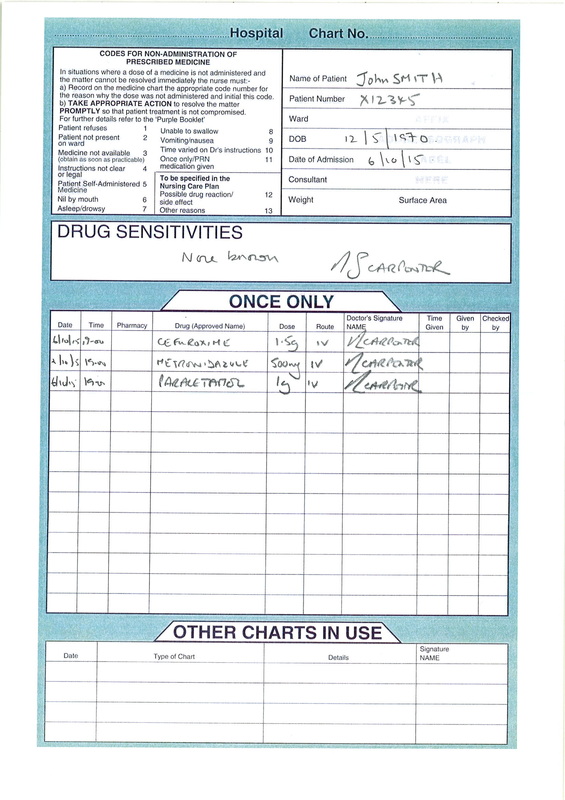 Δείγμα κάρτας νοσηλείας από το Ηνωμένο Βασίλειο
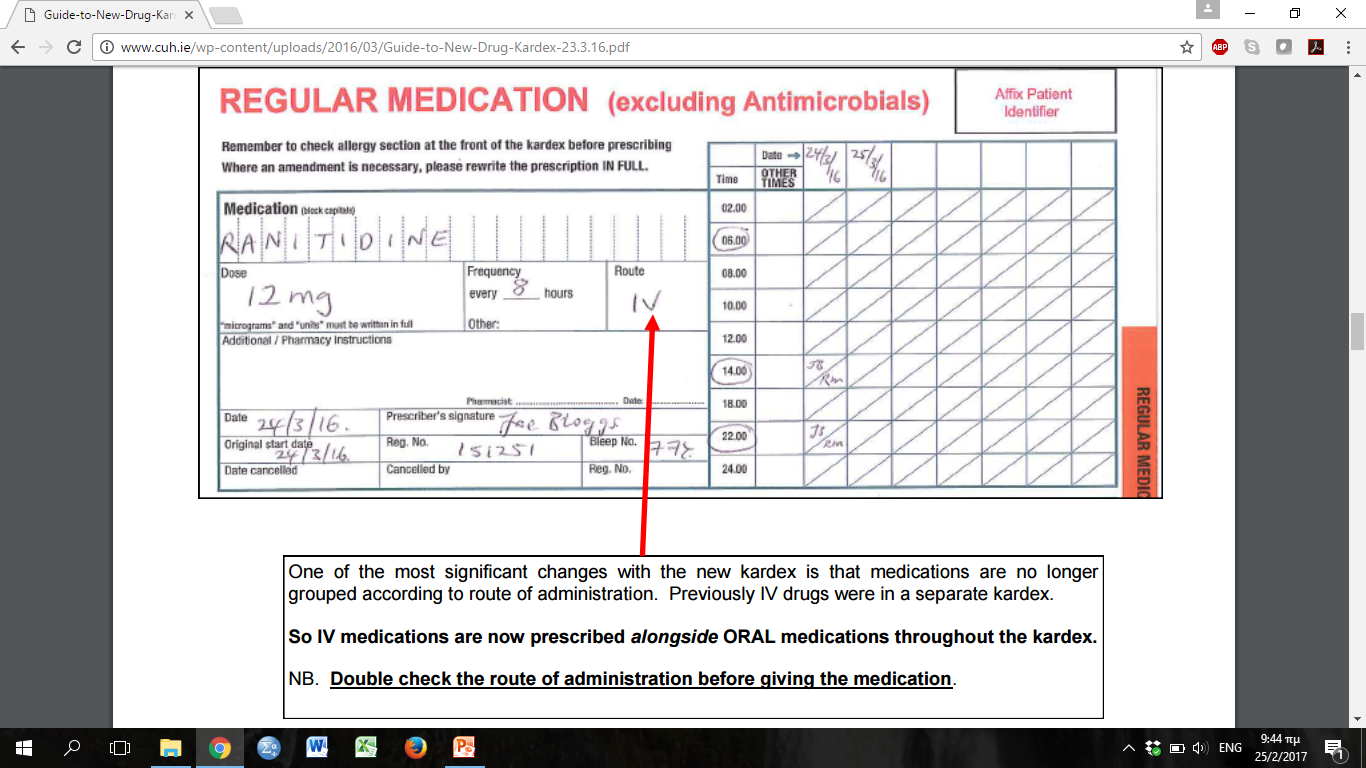 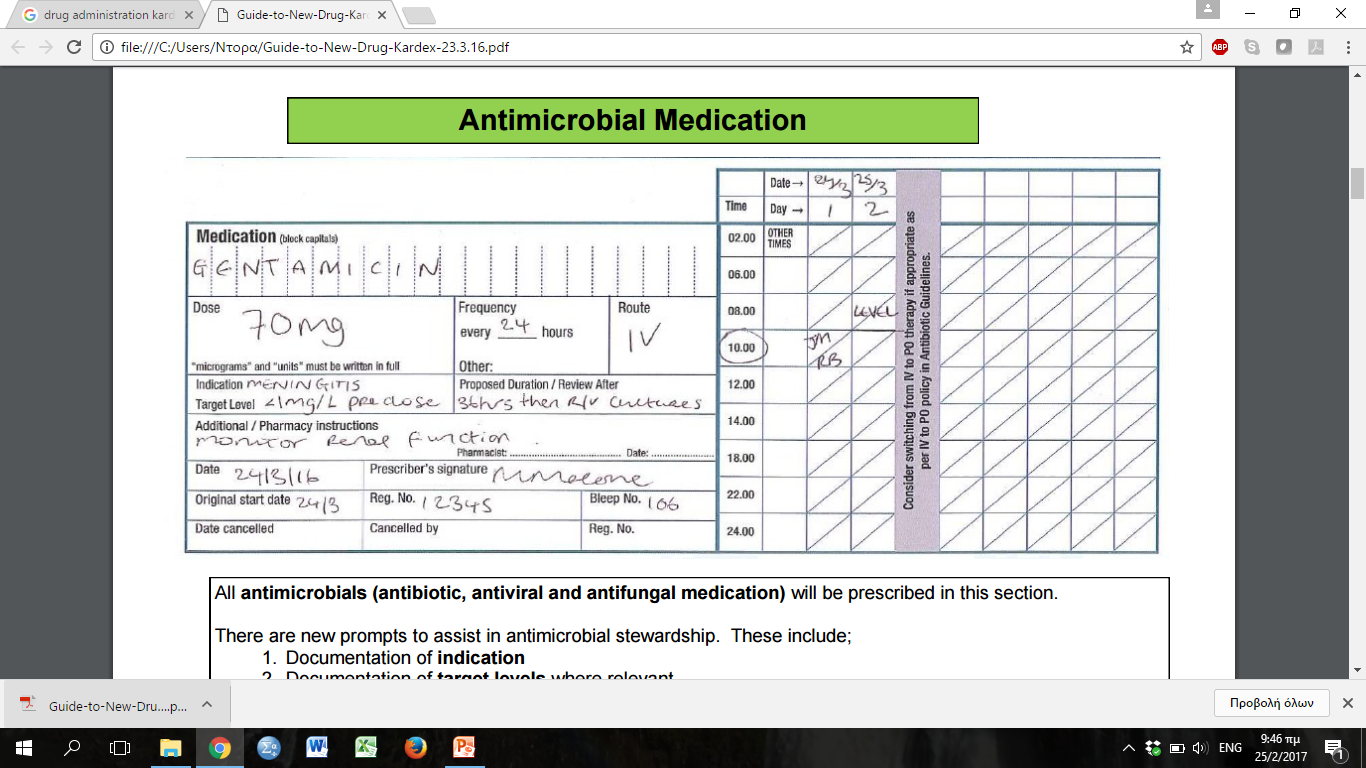 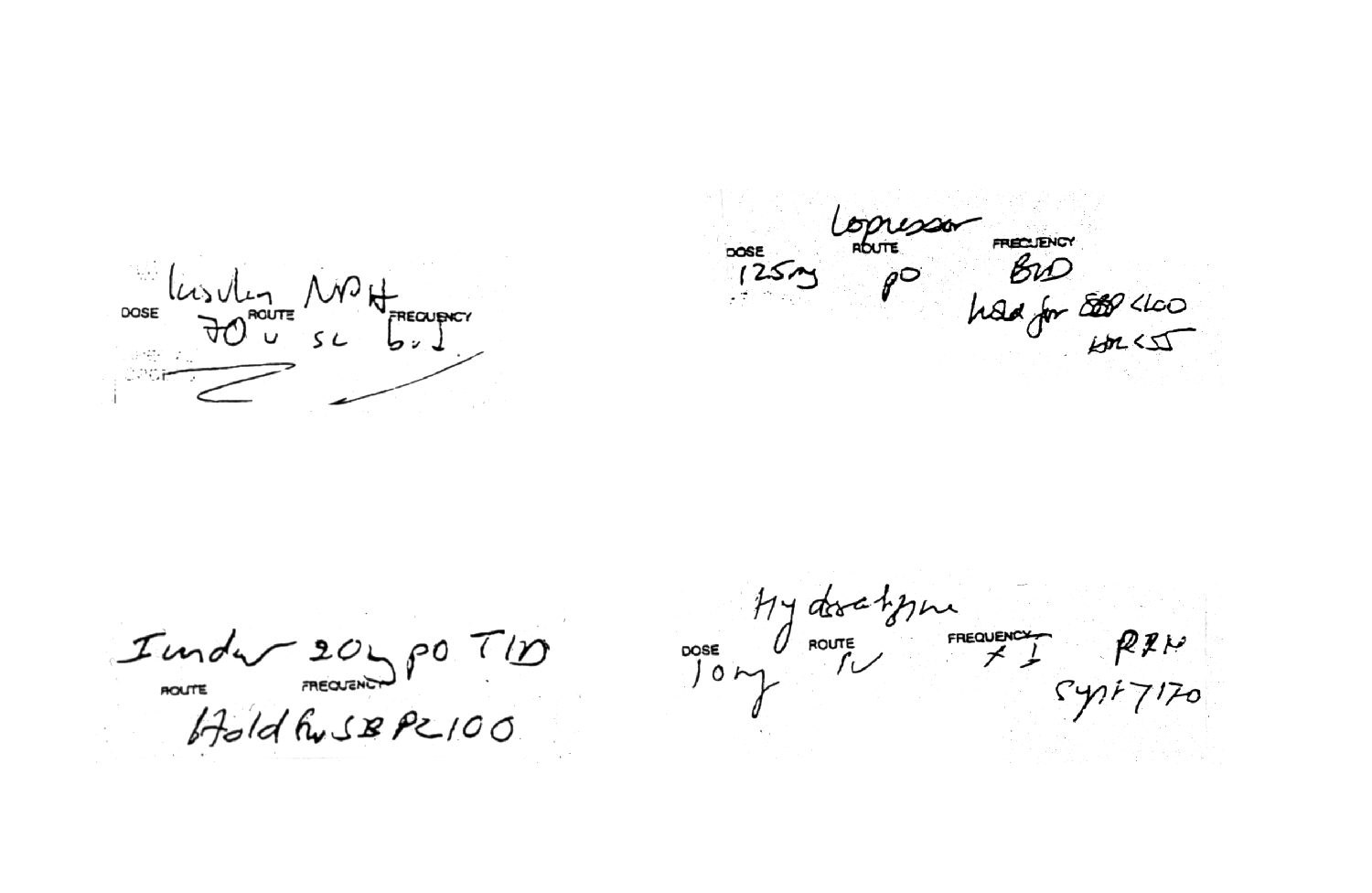 ΣΥΝΗΘΕΙΣ ΣΥΝΤΟΜΟΓΡΑΦΙΕΣ
ΙΜ/im = ΕΝΔΟΜΥΙΚΗ χορήγηση (intra-muscular)
ΙV/iv = ΕΝΔΟΦΛΕΒΙΑ (intra-vascular)
ID/id =   ΕΝΔΟΔΕΡΜΙΚΑ (intra-dermal) 
SC/sc = ΥΠΟΔΟΡΙA (subcutaneous)
PO/po = ΑΠΟ ΤΟ ΣΤΟΜΑ (per os)
PR/pr = από το ορθό (per rectum)
ΙU =  ΔΙΕΘΝΕΙΣ ΜΟΝΑΔΕΣ

Caps = Κάψουλα                       amp = αμπούλα (φύσιγγα)
Tabl/tb = Ταμπλέτα                     fl = φλακόν (φιαλίδιο)
Supp = Υπόθετο                        col = κολλύριο
Syr = Σιρόπι                              TTS = διαδερμικό αυτοκόλλητο
Drops = Σταγόνες                      Susp = Εναιώρημα (διάλυμα)
Sol = διάλυμα                            sach = σκονάκι (sachet)
Inj = ενέσιμη χορήγηση
Κάρτες χορήγησης φαρμάκων
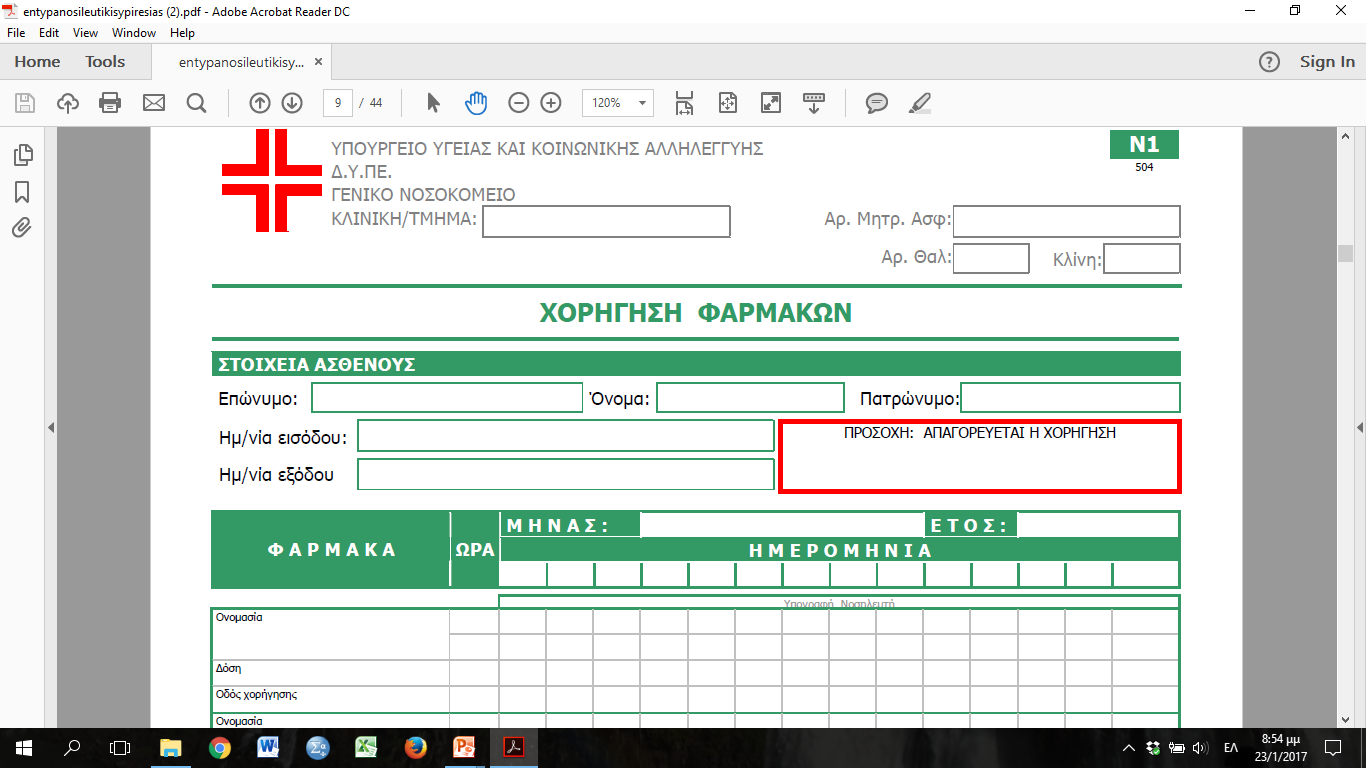 Κάρτα που προτείνεται από το Υπουργείο Υγείας από το 2010
Το πρόβλημα με αυτή την κάρτα είναι ότι έχει προτυπωμένες ώρες χορήγησης & θα πρέπει να γραφούν
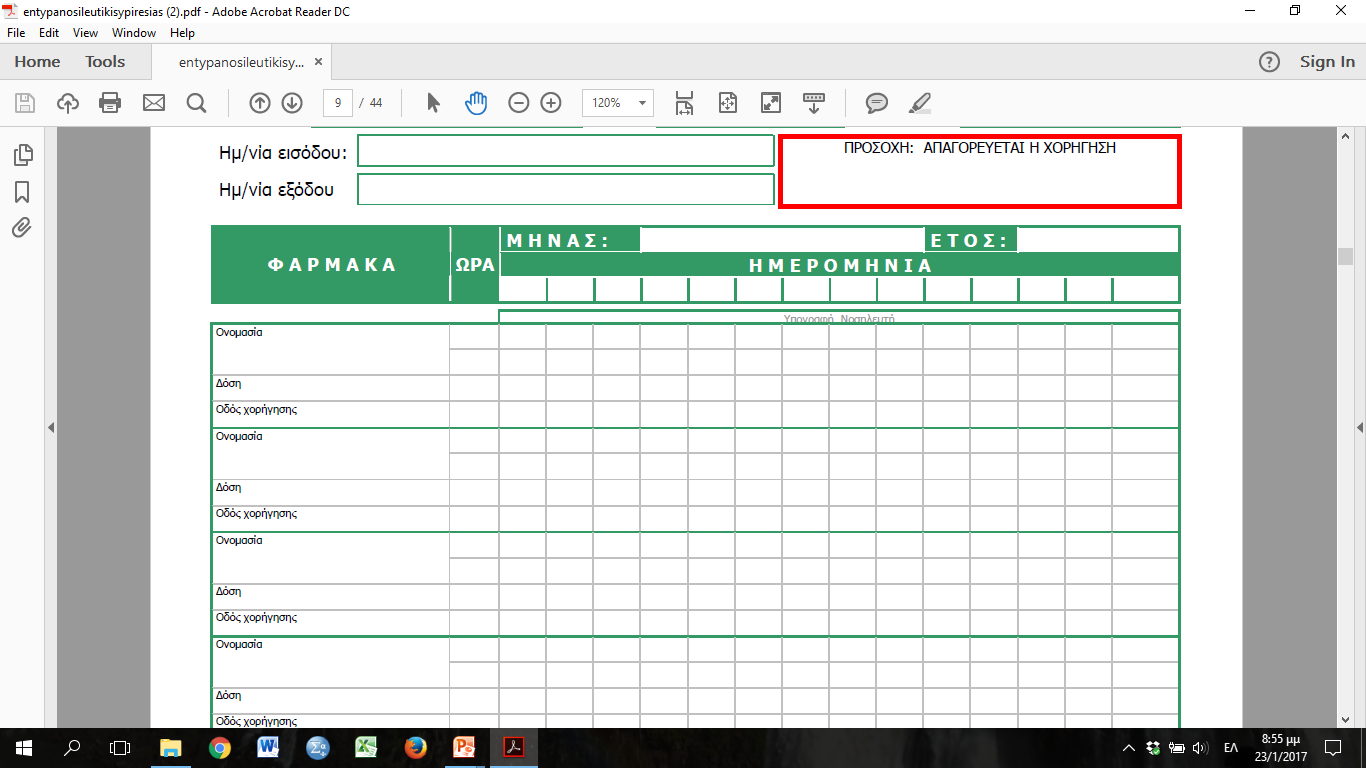 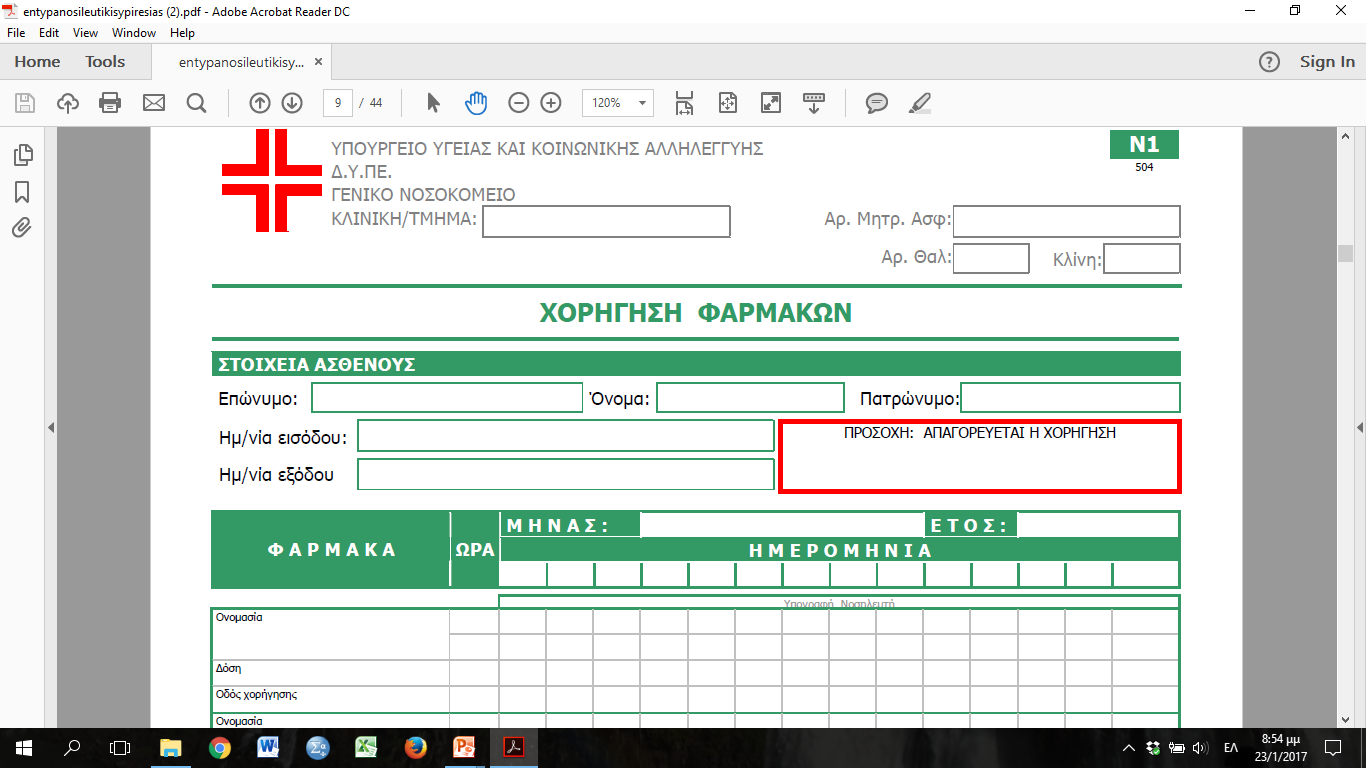 5454123 ΙΚΑ
ΚΑΡΔΙΟΛΟΓΙΚΗ ΚΛΙΝΙΚΗ
101
6
ΔΗΜΗΤΡΙΟΣ
ΚΥΡΙΑΚΟY
ΓΕΩΡΓΙΟΣ
12.01.17
ΚΙΝΟΛΟΝΩΝ
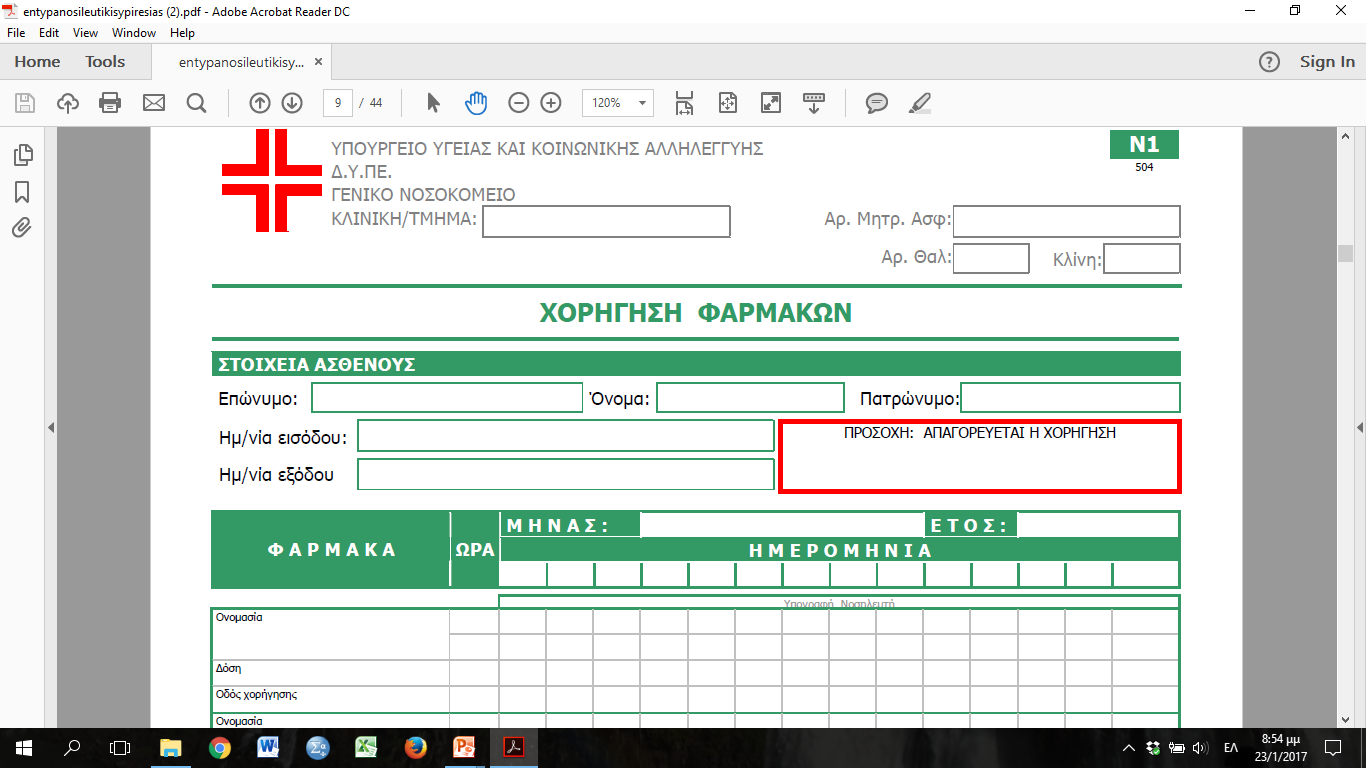 ΙΑΝΟΥΑΡΙΟΣ
2017
12.1.
13.1.
14.1.
14.1.
13.1.
ΘΚ
tb Lopressor 125mg
ΘΚ
1 X 2
P.O.
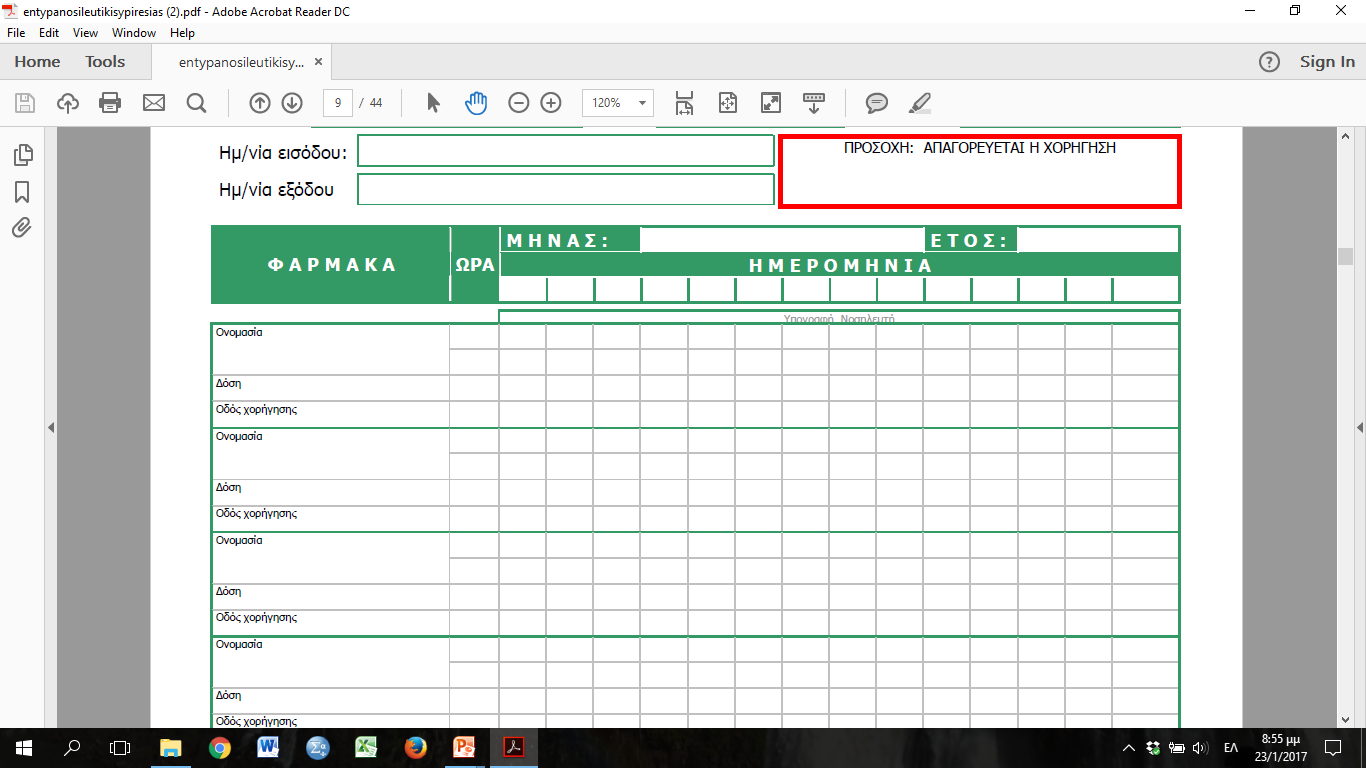 ΑΤ
STOP
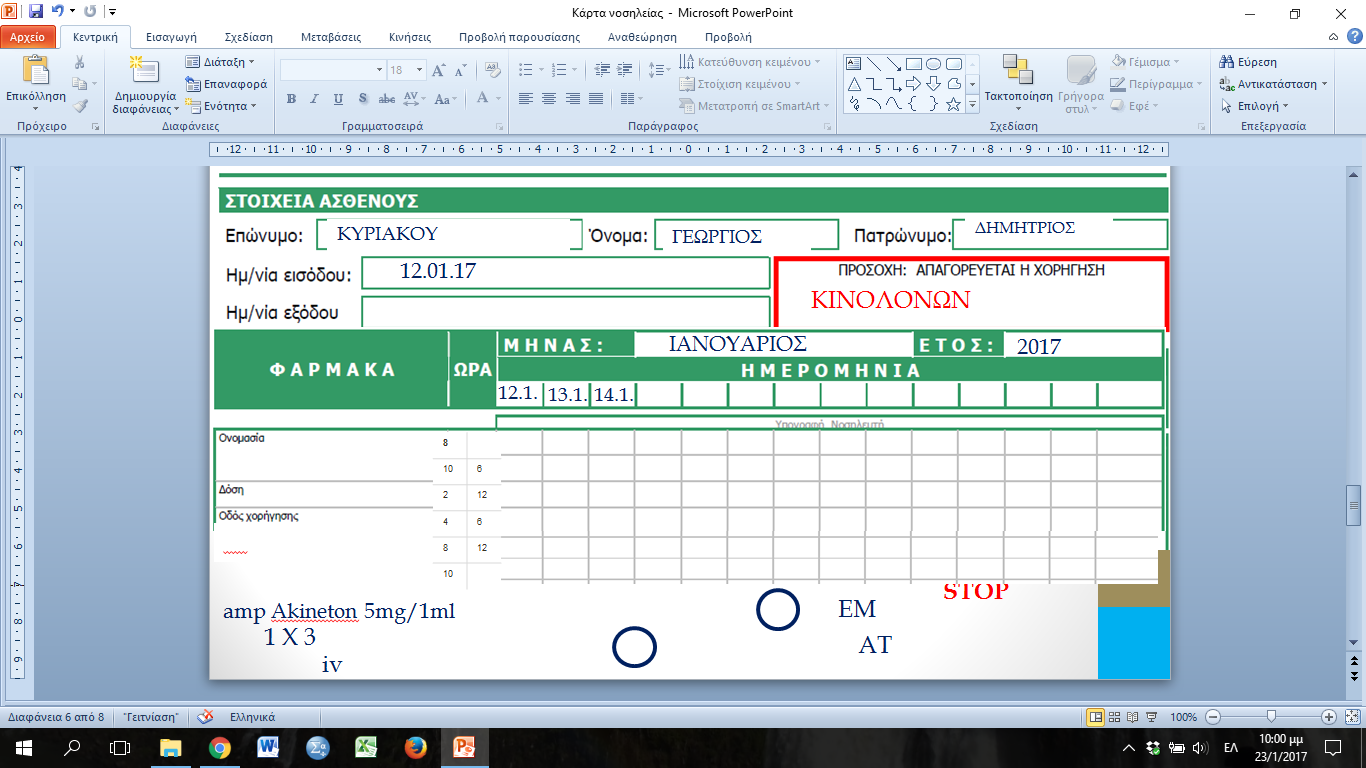 amp Akineton 5mg/1ml
ΕΜ
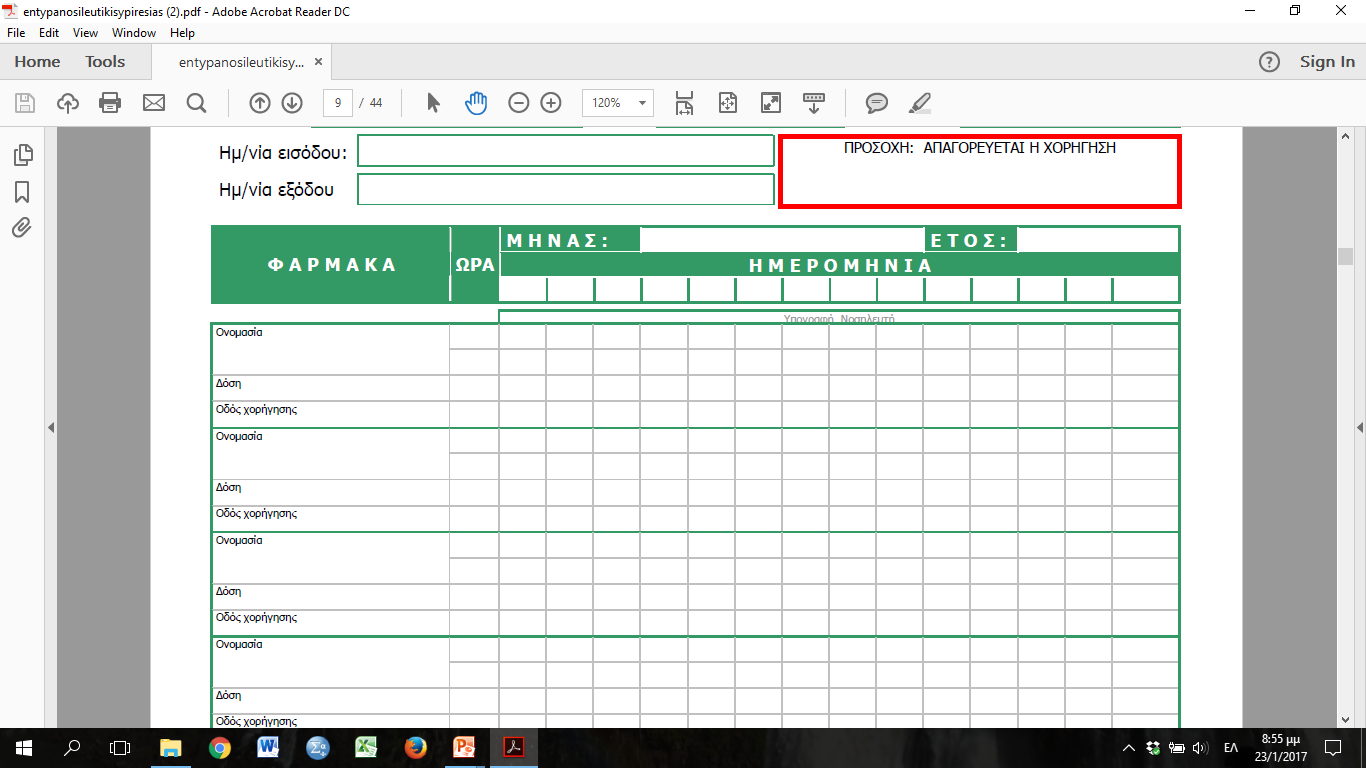 amp Akineton 5mg/1ml
ΚΜ
1 Χ 3
ΘΚ
1 X 3
ΑΤ
iv
iv
ΑΤ
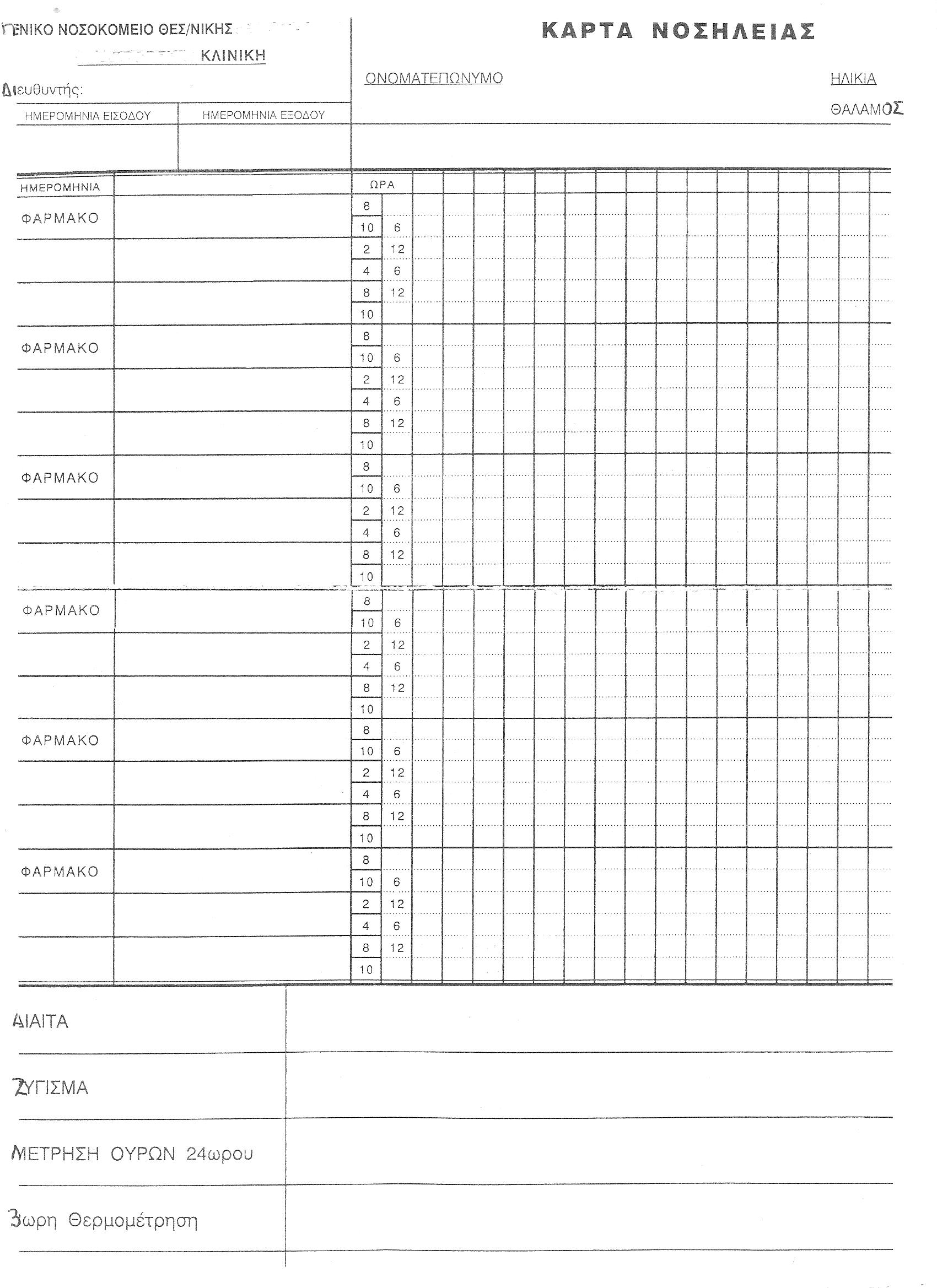 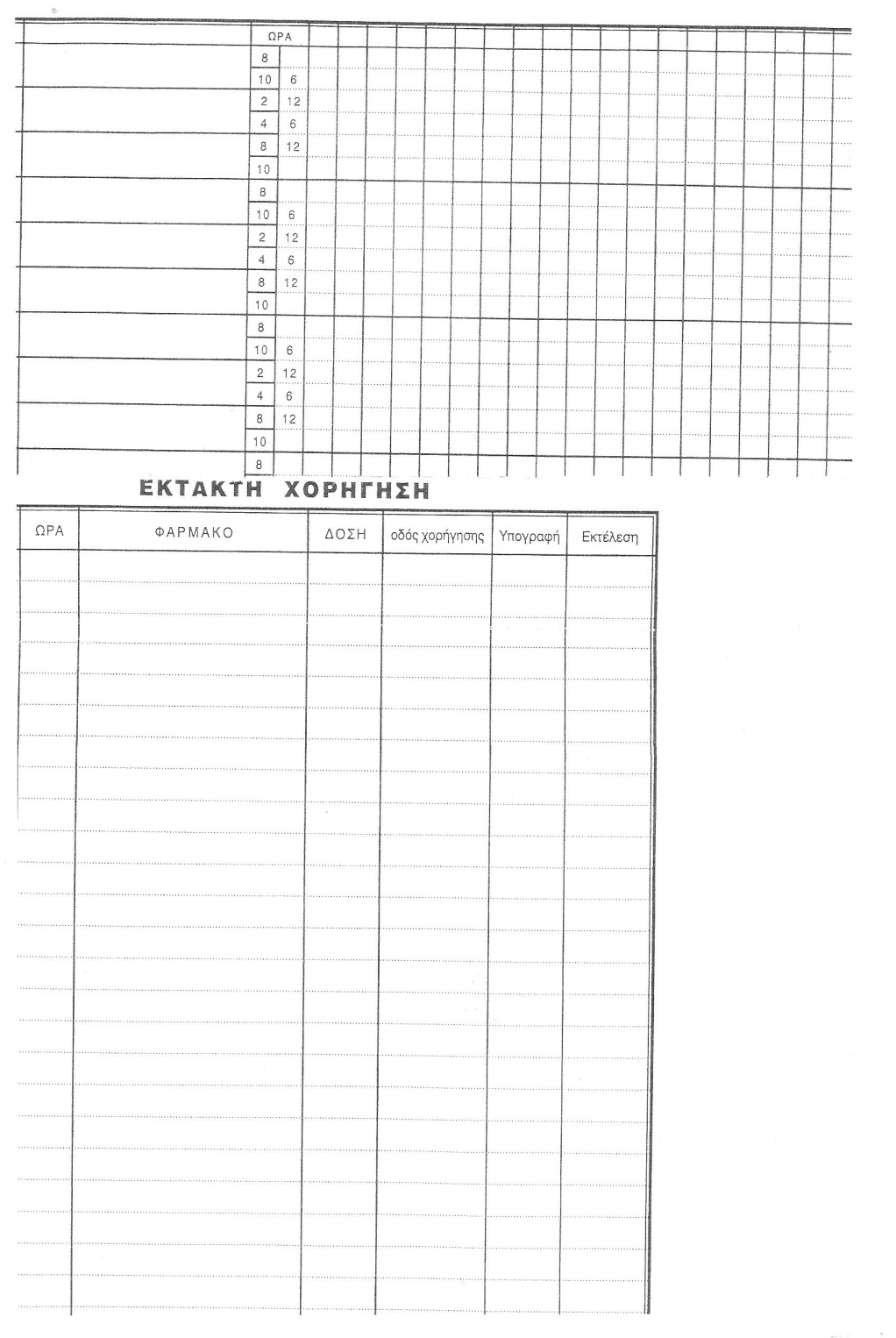 Κάρτα νοσηλείας στην οποία καταγράφονται η δίαιτα, το ΣΒ & τα ούρα 24ωρου καθημερινά.
Επίσης τσεκάρεται αν υπάρχει 3ωρη θερμομέτρηση που καταγράφεται σε άλλο έντυπο
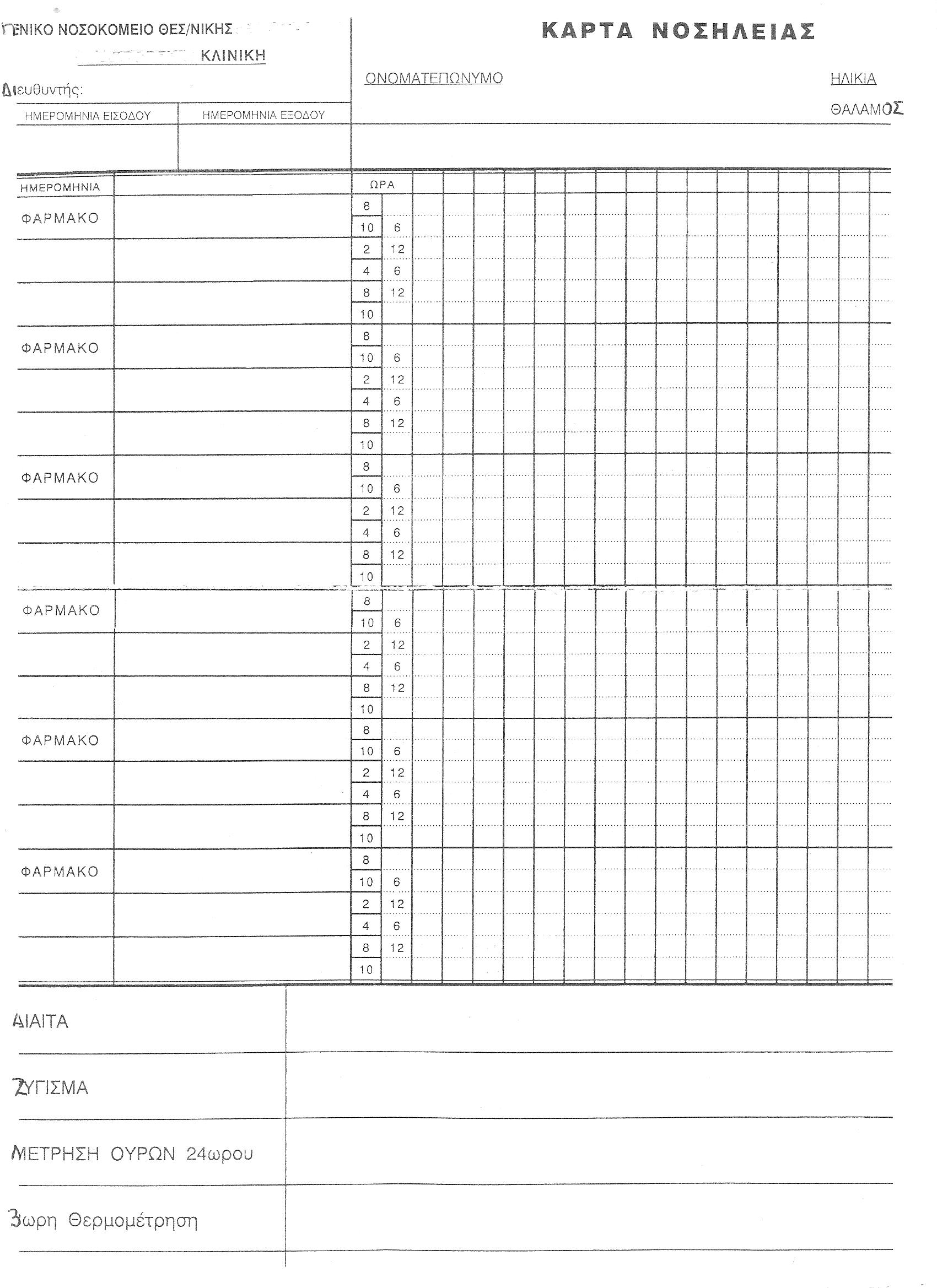 61
ΚΥΡΙΑΚΟΥ ΓΕΩΡΓΙΟΣ
101
ΑΛΛΕΡΓΙΑ ΣΕ ΚΙΝΟΛΟΝΕΣ
12.10.16
13.10
12.10
ΘΚ
tb Lopressor 125mg
STOP
12.10.16
Οδός χορήγησης: P.O.
ΑΤ
Δόση: ½ Χ 2
ΘΚ
Το πρόβλημα με αυτή την κάρτα είναι ότι δεν φαίνεται ποιος γιατρός έδωσε την οδηγία
amp Lasix 20mg/2ml
Οδός χορήγησης: iv
13.10.16
Δόση: 1 X 1
ΘΚ
ins Novorapid flexpen
13.10.16
ΘΚ
Οδός χορήγησης: sc
ΕΜ
Δόση: 8 IU X 3 
(με γεύματα)
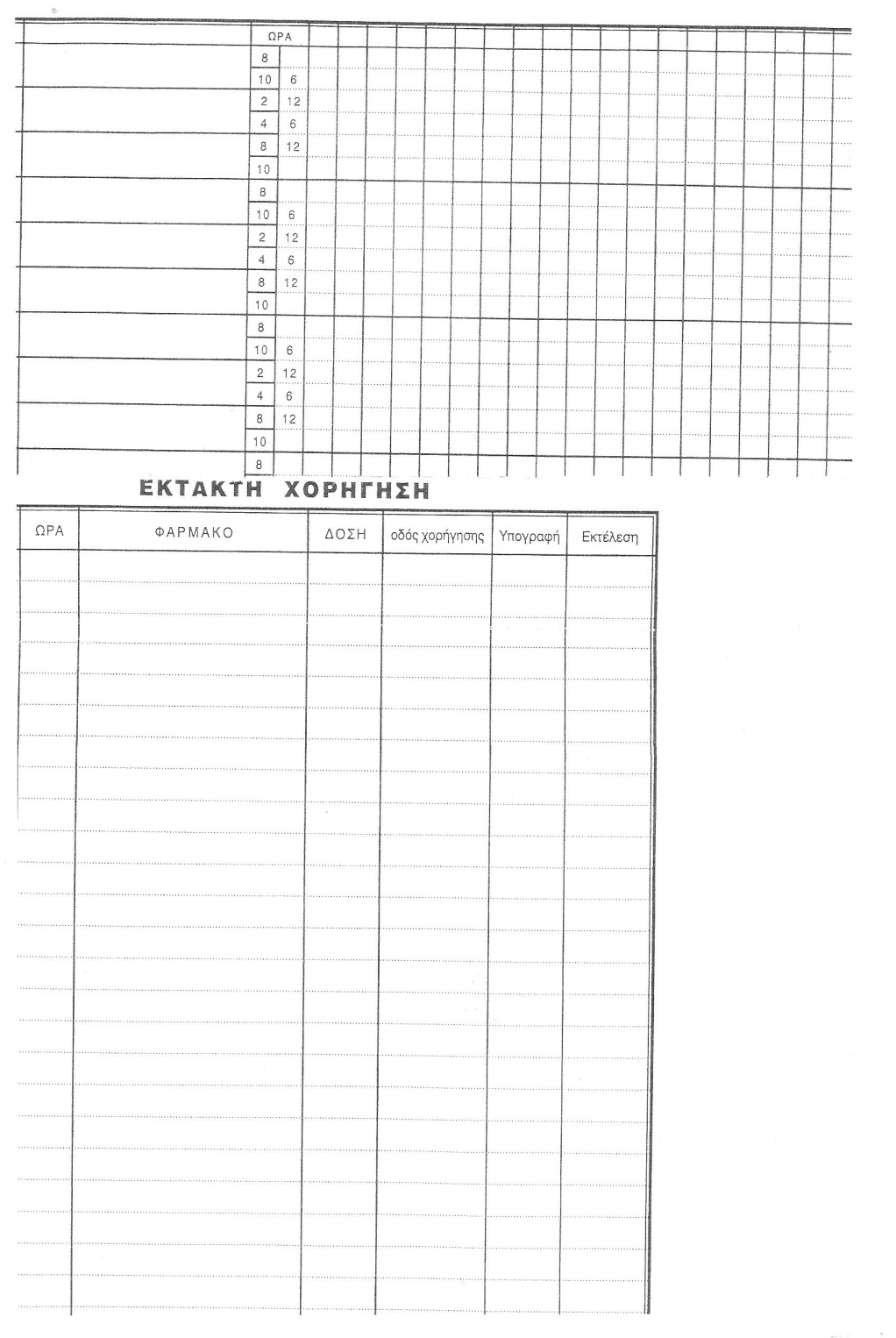 Το πρόβλημα με αυτή την κάρτα είναι ότι δεν έχει ημερομηνία έκτακτης χορήγησης
1 tb
23:45
P.O.
Γιατρός
Νοσηλευτής
tb Depon 100mg
Νοσηλευτής
im
Γιατρός
1/2
amp Stedon 10mg/2ml
01:45
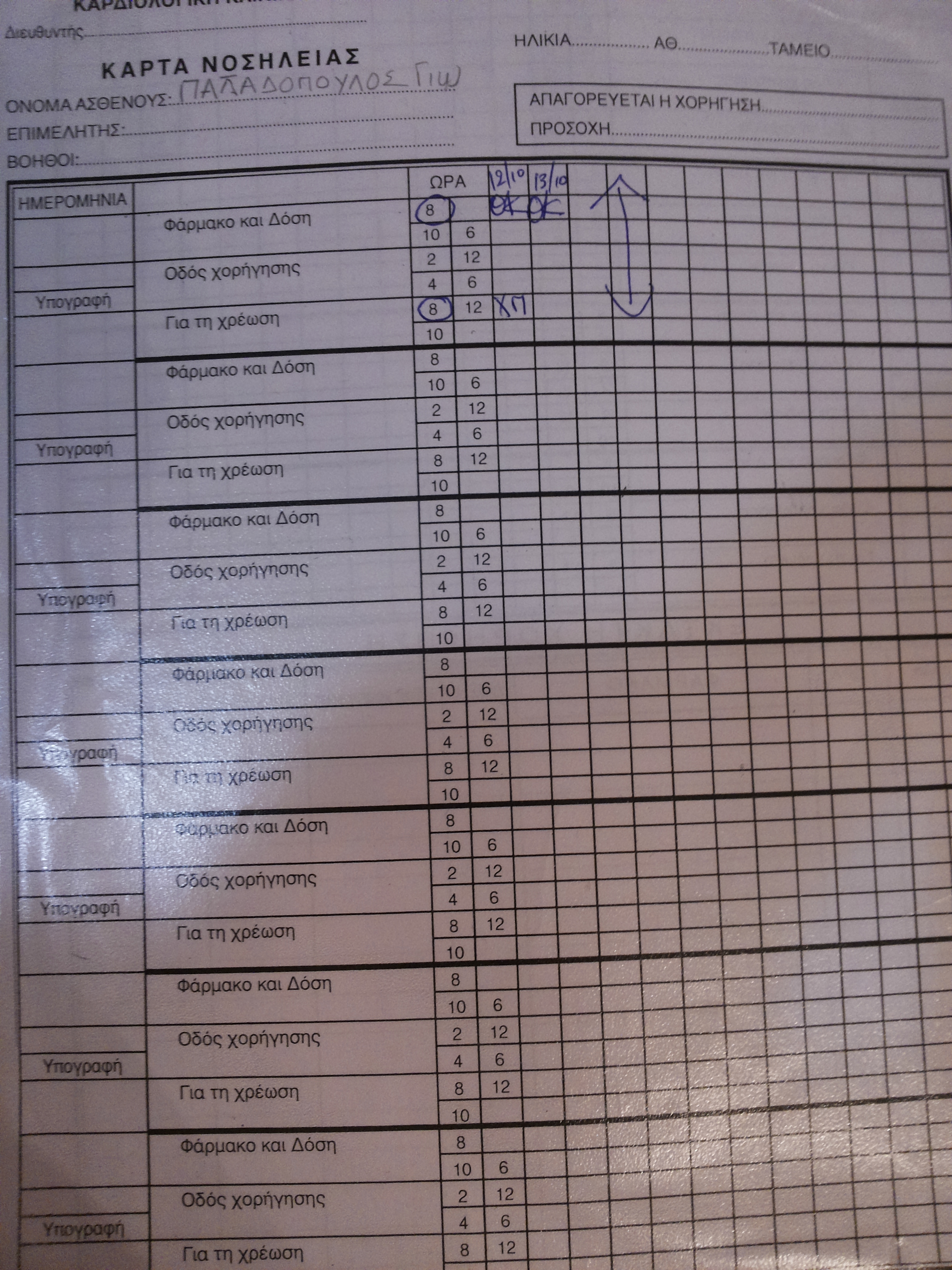 Ημερομηνία
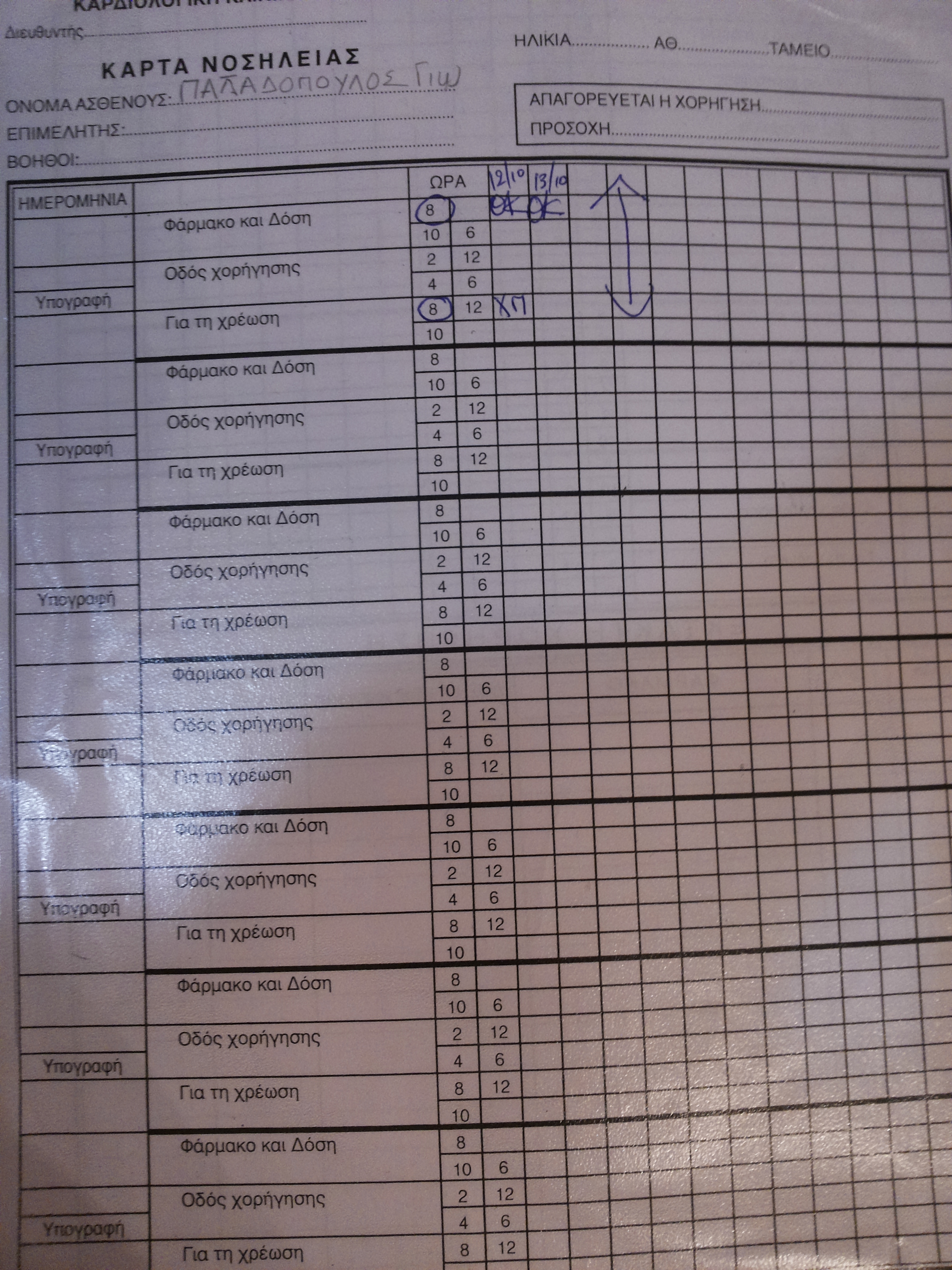 Το πρόβλημα με την κάρτα είναι ότι η έκφραση «για τη χρέωση» είναι δυσνόητη
Ημερομηνία
ΚΑΡΔΙΟΛΟΓΙΚΗ ΚΛΙΝΙΚΗ
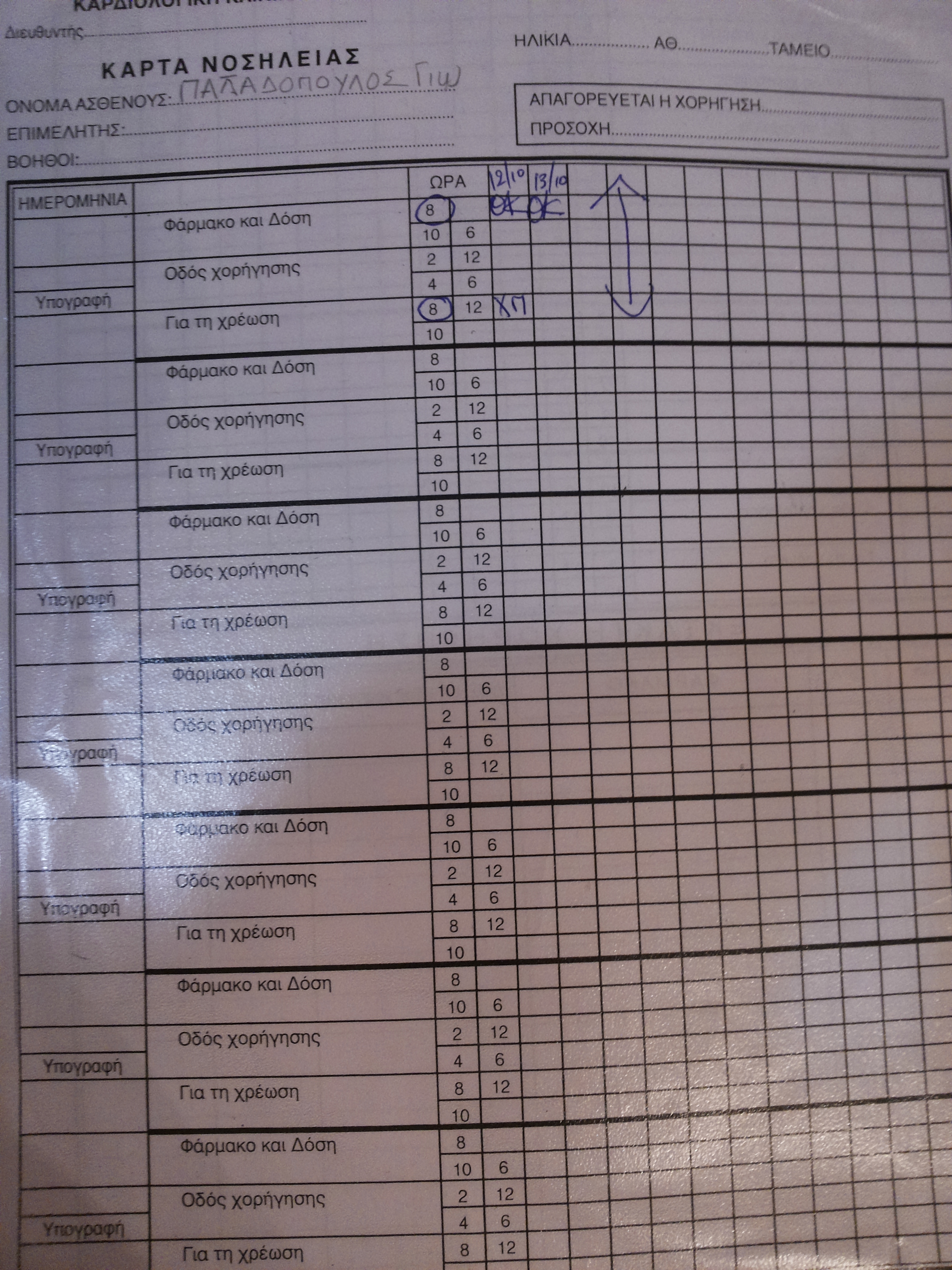 61
101
ΙΚΑ
ΚΥΡΙΑΚΟΥ ΓΕΩΡΓΙΟΣ
ΑΛΛΕΡΓΙΑ ΣΕ ΚΙΝΟΛΟΝΕΣ
STOP
tb Lopressor 125mg
12.10.16
P.O.
Όνομα γιατρού
1 Χ 2
ΘΚ
amp Akineton 5mg/1ml
13.10.16
ΑΤ
iv
ΕΜ
Όνομα γιατρού
1 X 3
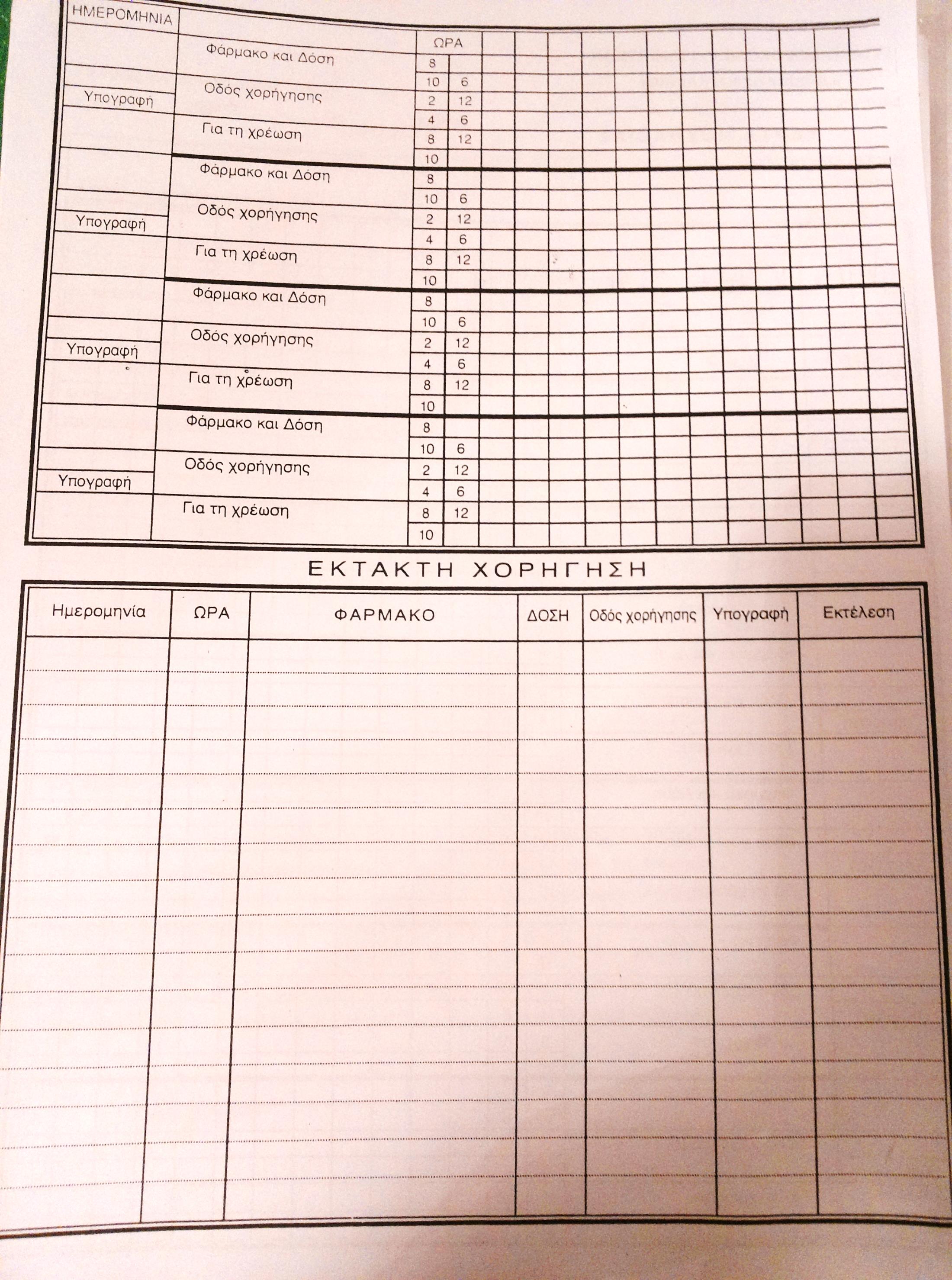 23:45
tb Depon 100mg
1
11.10.16
P.O.
Γιατρός
Νοσηλευτής
1/2
amp Stedon 10mg/2ml
im
Νοσηλευτής
Γιατρός
13.10.16
01:45
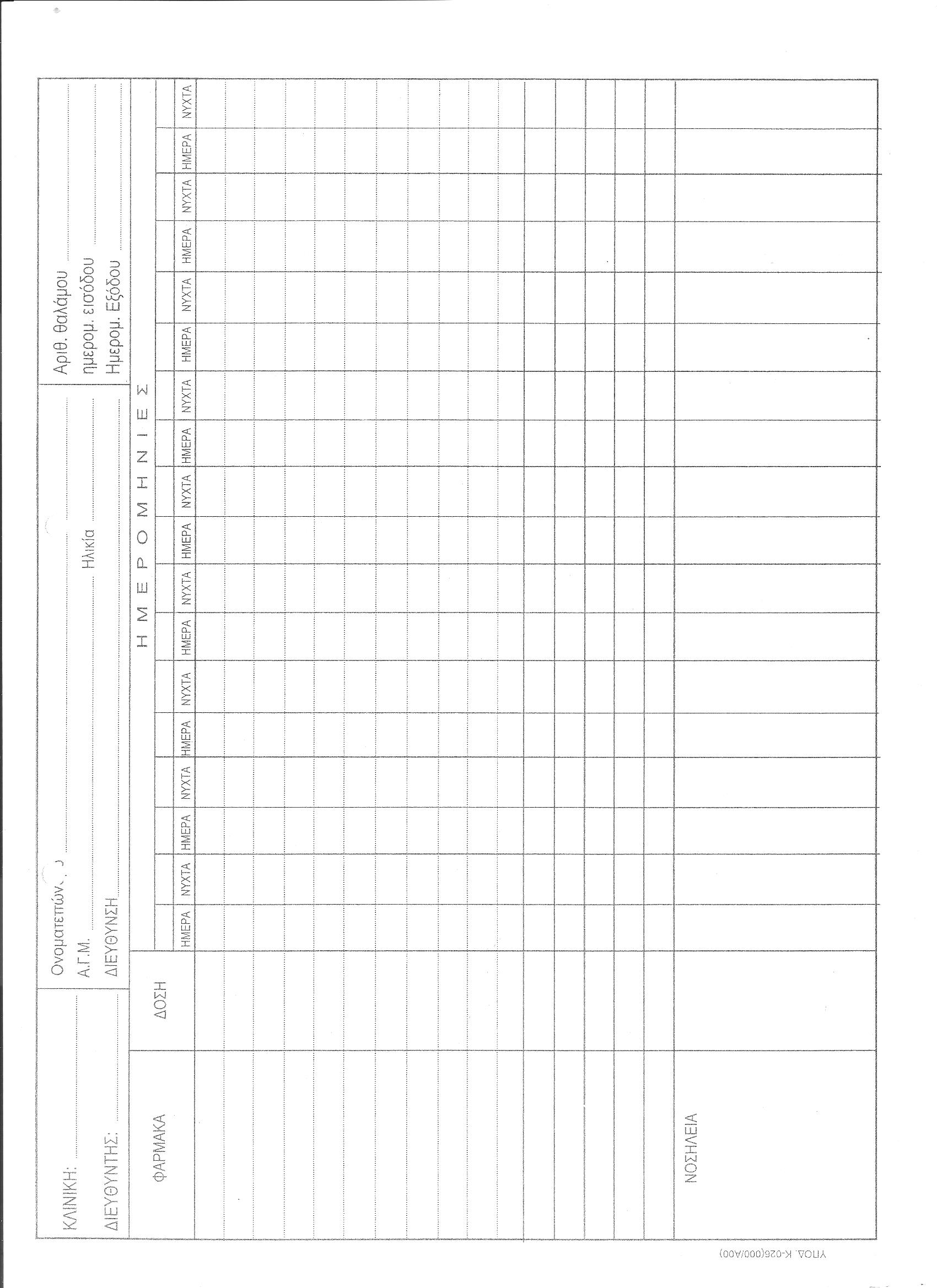 24/2
24/2
tb Lasix 40mg          ½  X 1     ΘΚp.o.                                             9πμ
Το αρνητικό αυτής της κάρτας είναι ότι δεν έχει ώρα & οδό χορήγησης (προτυπωμένη).
amp Lasix 40mg          ½  X 1     ΘΚ